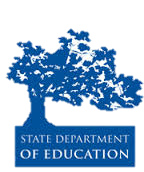 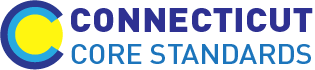 Connecticut Core Standards for English Language Arts & Literacy
Systems of Professional Learning
Module 1 Grades K–5: 
Focus on Instructional Shifts
Activity 7
[Speaker Notes: (Slides 1-5 , including the pre-assessment, will take about 10 minutes total.)]
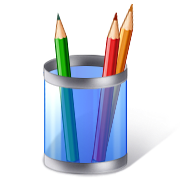 Activity 7
Reflect, Pair, Share
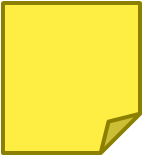 Page 41
69
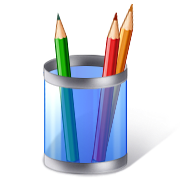 Activity 7: Reflect, Pair, Share
70
[Speaker Notes: (Allow 20 minutes for this activity. 
5 minutes for individual work, 5 minutes with partner, 5 minutes with table, 5 minutes for share out.  Adjust time as needed.)]